Советский спорт 60-х годов.
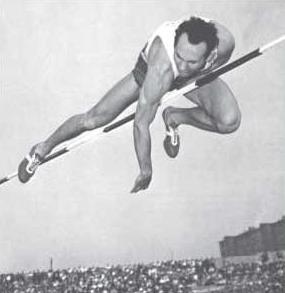 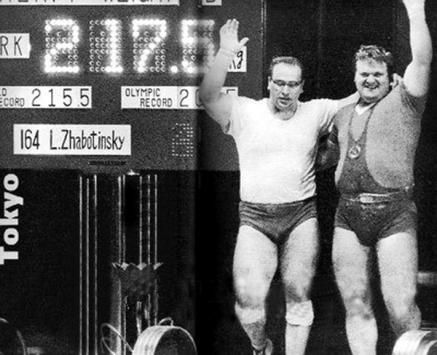 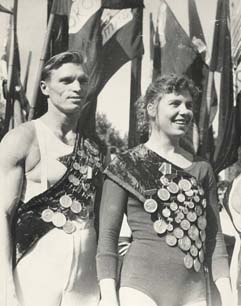 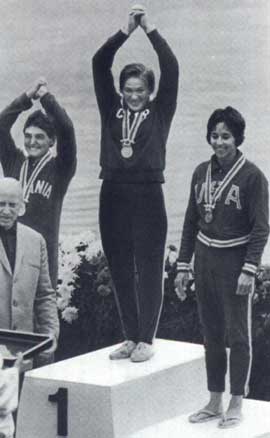 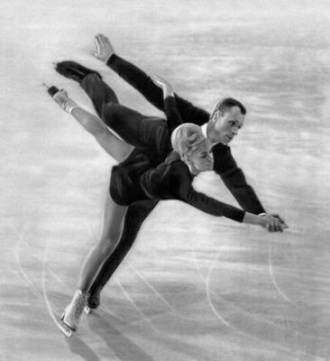 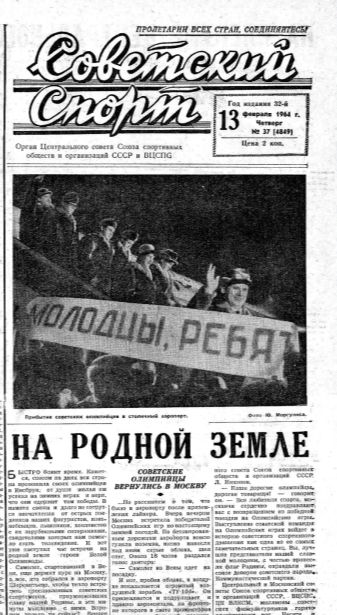 «Быстрее! Выше! Сильнее!»
популярный лозунг в Советском Союзе в 60-х годах .
Активно включившись в международные состязания, 
советский спорт оказался не только 
не хуже, но даже и лучше спорта западного. 
Вместе с космосом это стало наглядным показателем успехов.
60-е годы породили новых кумиров во всем. 
Это было время не только Гагарина и Евтушенко, 
но и — Брумеля и Власова.
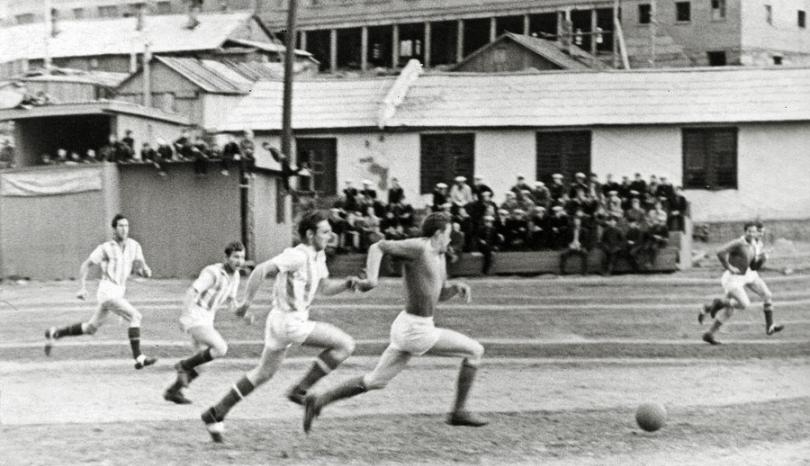 Юрий Власов
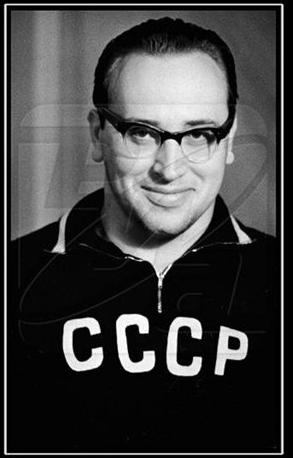 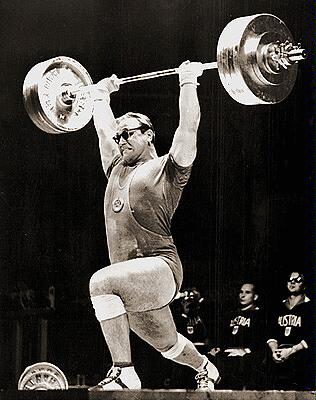 Арнольд Шварценеггер называет его своим кумиром.
Юрий Власов
-советский тяжелоатлет, заслуженный мастер спорта СССР . Выступал в тяжёлом весе. 
Олимпийский чемпион (1960), 
серебряный призёр Игр (1964).
4-кратный чемпион мира (1959, 
1961—1963).
6-кратный чемпион Европы (1959—1964).
5-кратный чемпион СССР (1959—1963).
Установил 31 рекорд мира.
Знаменосец делегации СССР на открытии летних Олимпийских игр 1960 и 1964 годов.
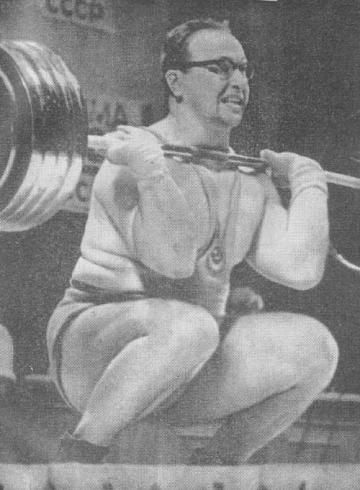 Валерий Брумель
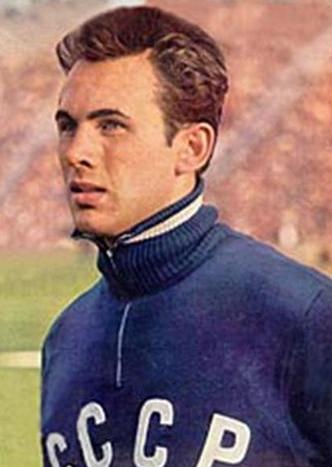 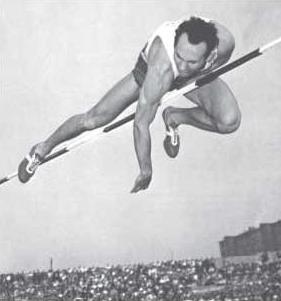 В 1961-63 признан лучшим спортсменом мира.
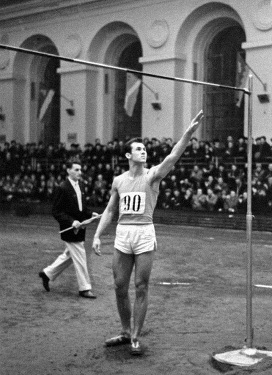 Валерий Николаевич Брумель— легендарный советский легкоатлет (прыжки в высоту), заслуженный мастер спорта СССР (1961).
Олимпийский чемпион (1964), серебряный призёр Олимпийских игр (1960). Чемпион Европы (1962 ). Чемпион СССР (1961—1963). Установил 6 рекордов мира (последний в 1963). Чаще Брумеля никто из мужчин не устанавливал мировых рекордов в прыжках в высоту.
В 1962 присуждены «приз Хелмса» и «Золотая каравелла Колумба».
Лидия Скобликова
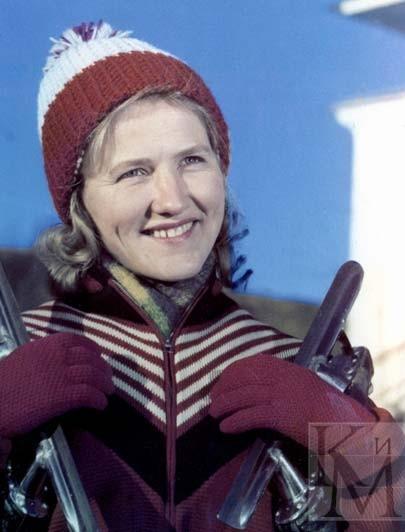 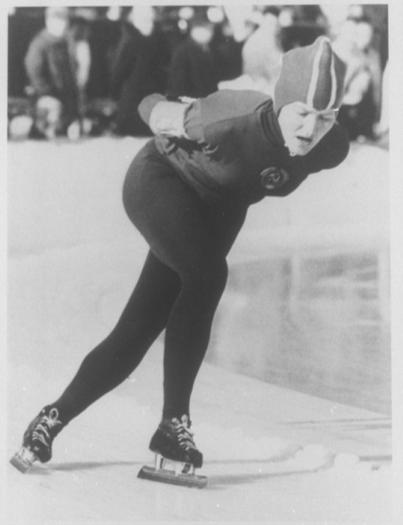 Спортивное прозвище — «Уральская молния».
Лидия Павловна Скобликова— 
легендарная советская конькобежка, единственная 6-кратная олимпийская чемпионка в истории конькобежного спорта, абсолютная чемпионка Олимпиады-1964 в Инсбруке. 
Двукратная олимпийская чемпионка 1960 года.
4-кратная чемпионка Олимпиады - 1964.
Двукратная абсолютная чемпионка мира (1963, 1964).
На Олимпийских играх в Инсбруке (1964, Австрия) Скобликова установила уникальное достижение в истории скоростного бега на коньках, выиграв все четыре дистанции и при этом на трёх (500, 1000 и 1500 м) установила олимпийские рекорды.
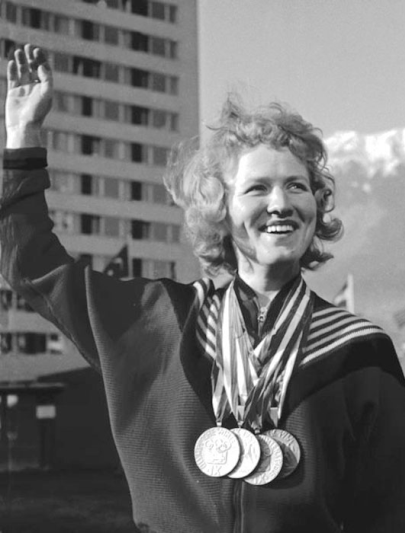 Лев Яшин
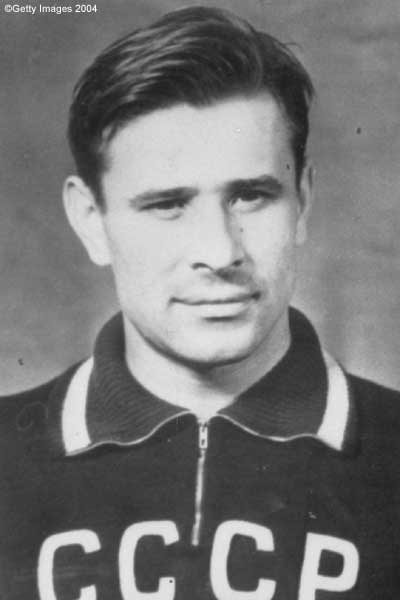 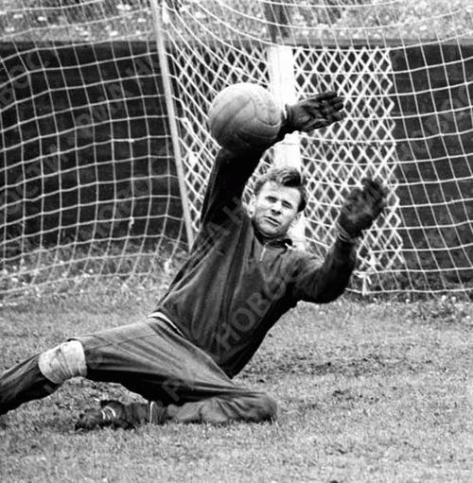 Лучший вратарь советского и мирового футбола 
за все годы.
Лев Иванович Яшин – 
один из лучших вратарей мирового футбола. В 1949—1970 московская команда «Динамо».
 В 1954—1967 провел 78 матчей в сборной СССР. 
Олимпийский чемпион 1956. Входил в команду СССР, завоевавшую Кубок Европы
1960. 
Серебряный призер Кубка Европы 1964. Признан лучшим вратарем первенства мира 1966. 
В 1963, как лучший футболист Европы, получил приз «Золотой мяч».
 Чемпион СССР 1954, 1955, 1957, 1959, 1963.
За время выступлений на футбольном поле Лев Яшин в 270 играх сохранил свои ворота "сухими" и отразил более 150 пенальти.
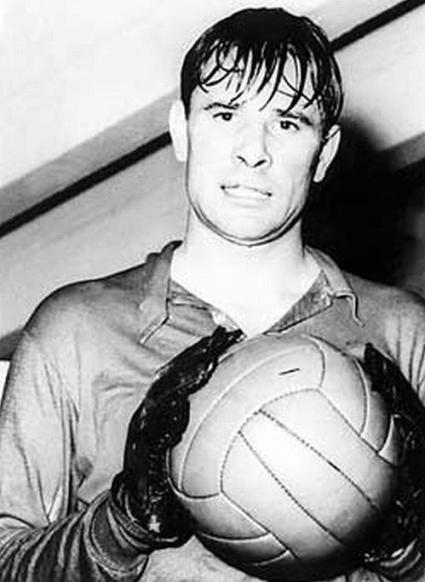 Валерий Попенченко
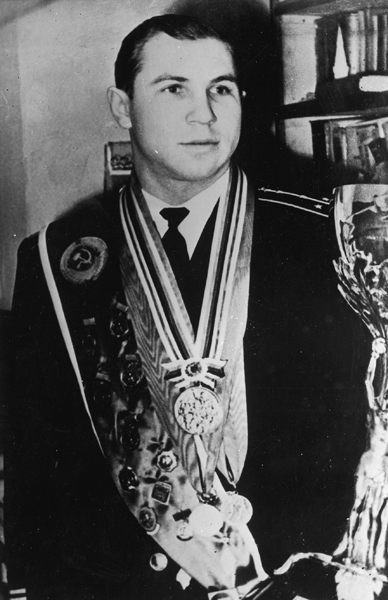 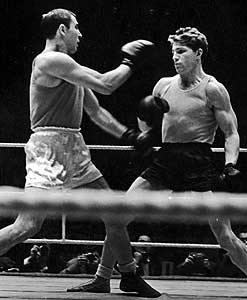 Его называли «Мистер Нокаут»
Валерий Владимирович Попенченко 
советский боксер,
чемпион Олимпийских игр 1964 года в Токио, 
двукратный чемпион Европы, 
7-кратный чемпион СССР. 
Единственный советский боксёр — обладатель Кубка Вэла Баркера.
Начиная с 1961 года, на протяжении пяти лет спортсмен неизменно выигрывал чемпионаты СССР. В 1963 году на первенстве Европы в Москве Валерий Попенченко впервые победил на международных соревнованиях.После победы на Олимпиаде Валерий стал первым на следующем чемпионате Европы, после чего уходит из большого спорта, имея в своем послужном списке 200 побед в 213 проведенных боях.
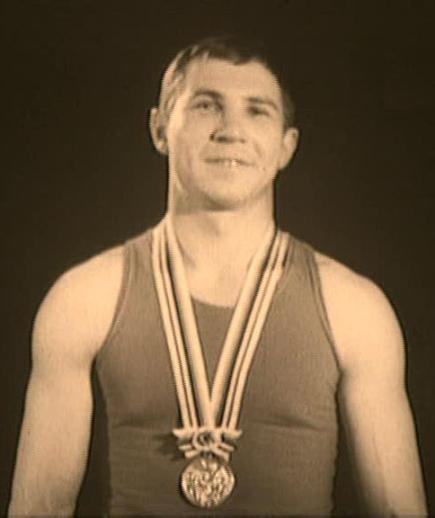 Лариса Латынина
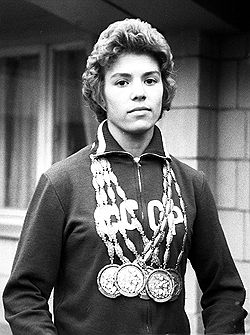 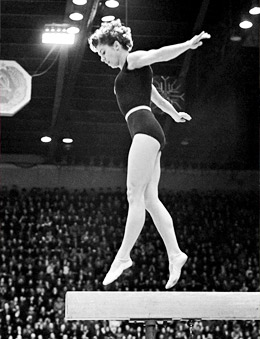 Имеет наибольшую коллекцию олимпийских медалей за всю историю спорта.
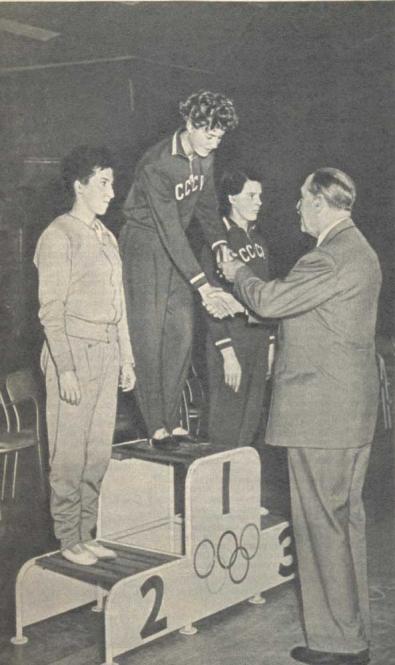 Латынина Лариса Семёновна – прославленная советская гимнастка .

За годы выступлений на мировой арене Латынина завоевала 18 олимпийских медалей (9 золотых, 5 серебряных и 4 бронзовых ),
восемь раз поднималась на высшую ступень пьедестала почета на чемпионатах мира и семь раз - на чемпионатах Европы. 
Такой коллекции наград нет ни у кого в мире, ни в одном виде спорта!
Игорь Тер-Ованесян
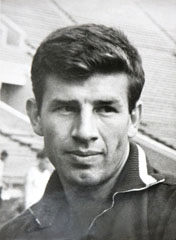 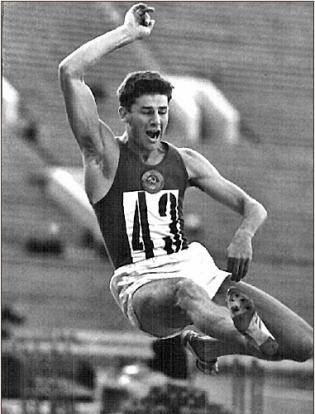 12 кратный чемпион СССР по прыжкам в длину !
Игорь Арамович 
Тер-Ованесян 
— советский легкоатлет, неоднократный рекордсмен мира в прыжках в длину. Пятикратный участник Олимпийских игр,
 двукратный бронзовый призер Олимпиад 1960 и 1964 годов. 

Многократный чемпион СССР в прыжках в длину и в спринтерских дисциплинах. 
Четырежды (1962, 1966-67 и 1969) был обладателем лучшего результата сезона в мире в прыжках в длину.
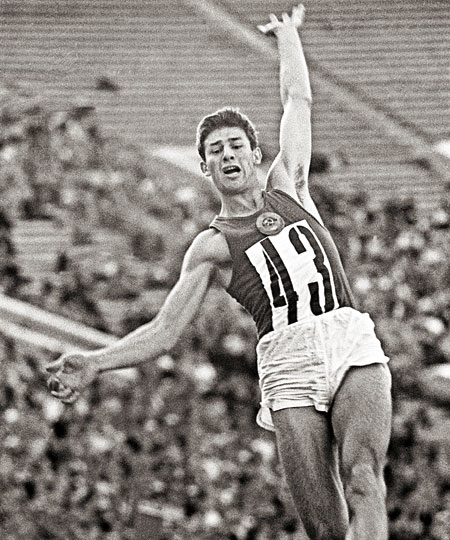 Михаил Таль
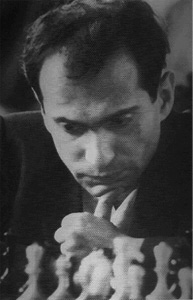 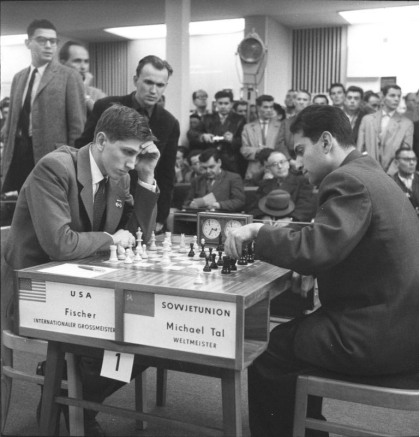 «Глубина его игры — это глубина не математика, 
а поэта...»
Михаил Нехемьевич Таль 
— советский шахматист, гроссмейстер, 8-й чемпион мира по шахматам (1960—1961).

Заслуженный мастер спорта СССР (1960), шестикратный чемпион СССР, восьмикратный победитель олимпиад в составе команды СССР, 
шестикратный чемпион Европы и трёхкратный чемпион мира среди студентов в командном зачёте, участник двух матчей на первенство мира и семи матчей претендентов, 
победитель 44-х международных турниров, журналист,
 главный редактор журнала «Шахматы» (1960—1970).
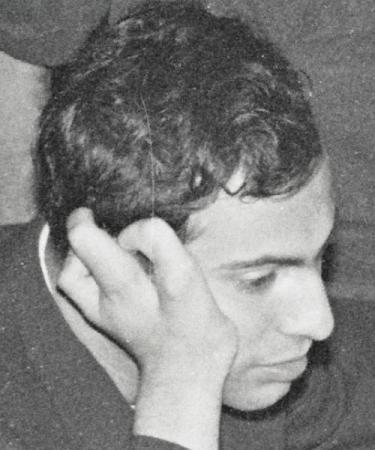 Людмила Белоусова и Олег Протопопов
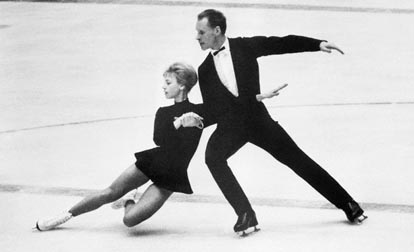 Завоевали первую в истории советского фигурного катания на коньках золотую медаль.
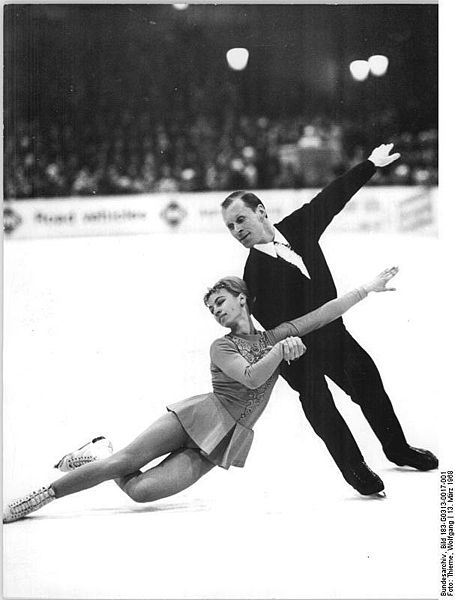 Людмила Белоусова и 
Олег Протопопов-
олимпийские чемпионы в парном фигурном катании на коньках 1964 и 1968 годов. 
Чемпионы мира и Европы 1965-1968 годов. 
Чемпионы СССР 1962-1964, 1966-1968 годов.Именно Людмила Белоусова и Олег Протопопов стали основателями замечательной школы советского фигурного катания. В 1964 году они завоевали первую в истории советского фигурного катания на коньках золотую медаль.
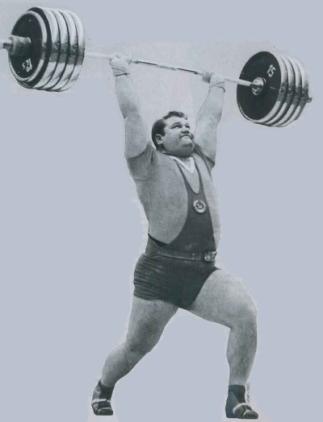 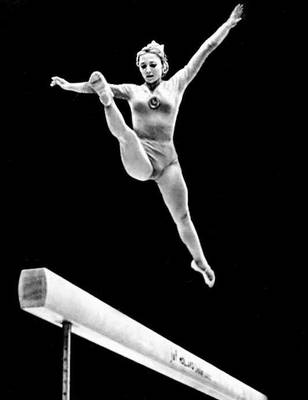 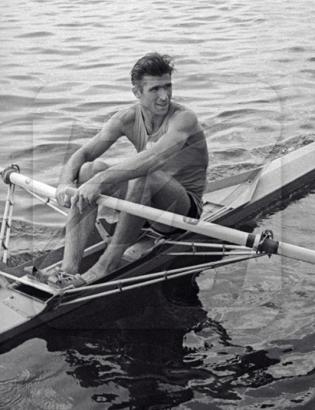 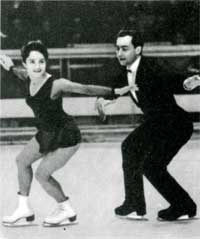 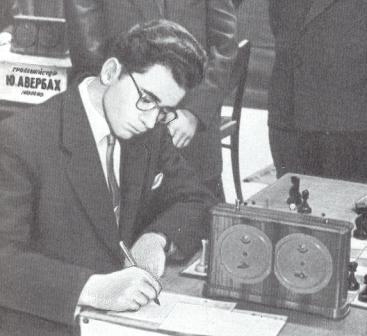 Леонид Жаботинский
Наталья Кучинская
Вячеслав Иванов
Игорь и Тамара Москвины
Борис Спасский
В 60-е годы XX века произошел переход от спорта военизированного к спорту интеллектуальному, спорту профессиональному.

Спорт превращался в важное дело не только для участника,  но и для зрителя. Посещение спортивных мероприятий перешло из разряда досужего времяпрепровождения в страсть, способ существования.

Установка на победу воскресила идею ответственности 
— перед товарищами, тренерами, спортобществом, болельщиками, страной.
Использованные ресурсы:
http://www.60-e.ru/sport/tokio_1964/
http://www.mankurty.com/imperia/?cat=1&paged=2
http://sportkadr.ru/category/gimnastika-v-sssr/
http://www.noev-kovcheg.ru/mag/2008-06/1203.html
http://ru.wikipedia.org
Вайль П., Генис А.
60-е. Мир советского человека. Изд. 2-е, испр. М.: Новое литературное обозрение, 1998
http://images.yandex.ru
Презентацию подготовил 

ученик 8 «Б» класса МОУ «СОШ № 55»
Бобров Михаил

Руководитель: Корнишина Валентина Алексеевна
СПАСИБО ЗА ВНИМАНИЕ !